Муниципальное бюджетное общеобразовательное учреждение начальная общеобразовательная школа села Ленино Липецкого муниципального района Липецкой области
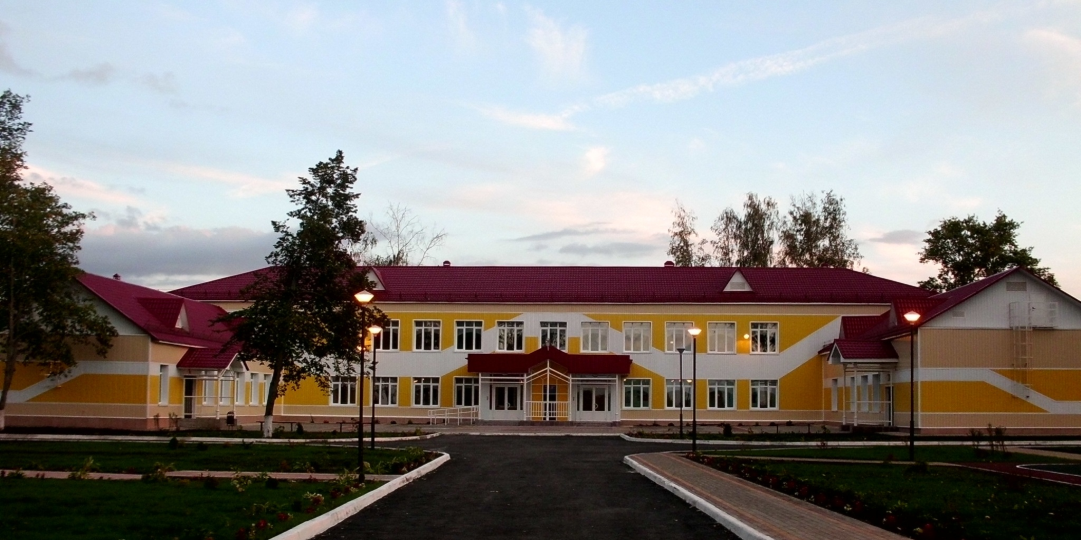 Программа инновационной деятельности площадки ГАУДПО ЛО «ИРО»
«Преемственность в системе работы по формированию гражданственности
у детей дошкольного и младшего школьного возраста
в условиях сельской школы-комплекса»
Цель программы - создание условий, обеспечивающих преемственность в системе работы по формированию предпосылок гражданственности у детей дошкольного и младшего школьного возраста на примере сельской школы-комплекса.
Задачи инновационной деятельности:
создать единое образовательное пространство, обеспечивающее преемственность в системе работы по формированию предпосылок гражданственности у детей дошкольного и младшего школьного возраста; 
систематизировать имеющийся опыт по данной проблеме;
создать организационные, научные и информационные условия для успешной работы по преемственности;
обеспечить методическое сопровождение программы  ИП;
проводить систематическую работу по повышению уровня профессиональной компетентности педагогов ОУ в соответствии с ФГОС НОО и ФГОС ДО;
создать в учреждении творческую образовательную среду;
разработать систему мероприятий, направленных на приобщение к национальным российским ценностям, ценностям семьи, общечеловеческим ценностям в контексте формирования у обучающихся идентичности гражданина России и направлять образовательный процесс на воспитание у детей любви к родине (в том числе, малой родине) и уважения к культурно-историческому наследию России;
разработать мониторинг результатов преемственности по формированию предпосылок гражданственности  обучающихся;
использовать информационные ресурсы педагогов с целью сопровождения программы.
Новизна программы
Новизна программы заключается в осуществлении преемственности в системе  воспитательной работы на уровне дошкольного и начального общего образования в условиях сельской школы-комплекса, способствующей формированию предпосылок гражданственности у детей дошкольного и младшего школьного возраста.

Этапы проекта

Подготовительный этап (январь 2018 - март 2018)
Практический этап (март 2018 - август 2020)
Обобщающий этап (сентябрь 2020 - май 2021)
Волонтёрская деятельность
обучающийся
педагог
Беседы, «круглые столы», конференции
Формами взаимодействия педагогов, обучающихся и их родителей
Экскурсии по памятным местам родного края, походы одного дня
Уроки мужества, Вахта памяти
Научно-исследовательская и проектная деятельность
Классные часы и другие школьные мероприятия гражданско-патриотической направленности
Праздники песни и строя, фестивали патриотической песни
Совместное МО воспитателей и учителей
Совет общественности
Взаимодействие школьных общественных структур в едином образовательном пространстве в рамках программы
Педагогический совет ОУ
МО учителей начальных классов
Совет по реализации Программы
Штаб волонтерского
движения
МО воспитателей
Временные детские объединения: совет дела, инициативная группа
Родительский комитет
Сельская библиотека
Школы района
Совет ветеранов
Взаимодействие с окружающим социумом в рамках программы
Центр Романовской  игрушки
Центр Дополнительного образования
МБОУ НОШ
с. Ленино
Отдел
по делам молодежи
Дом культуры Ленинского поселения
Храм Рождества Пресвятой Богородицы
Пост №1  г. Липецка
Областной краеведческий музей
Прогнозируемые результаты по каждому этапу
Подготовительный этап (январь 2018 – март  2018)
Наличие координационного совета. 
Наличие программы инновационной деятельности.
Наличие плана работы инновационной деятельности.
Наличие условий для профессионального роста педагогов: повышение квалификации воспитателей и учителей, участие в семинарах, конференциях, МО.
Овладение педагогами профессиональными компетентностями с целью реализации программы.
Прогнозируемые результаты по каждому этапу
Практический этап (март 2018 - август 2020)
Создание единого образовательного пространства, обеспечивающего преемственность в системе работы по формированию предпосылок гражданственности у детей. Осуществление образовательной деятельности на каждом уровне образования с позиции системности по формированию основ гражданственности в воспитании  обучающихся. 
Совместное участие обучающихся в научной, творческой, спортивной деятельности с учетом возраста и индивидуальных способностей.
Разработка и проведение совместных мероприятий, патриотических акций, конкурсов, встреч, смотров детей дошкольного и младшего школьного возраста в соответствии с планом ИП.  Создание музея истории села.
Ведение учителями и воспитателями сайтов, блогов и использование их ресурсов обучающимися.
Прогнозируемые результаты по каждому этапу
Обобщающий этап (сентябрь 2020 - май 2021)

Анализ и обобщение результатов инновационной деятельности.
Представление опыта инновационной деятельности на семинарах, конференциях, педагогических чтениях   муниципального и регионального уровня.
Проведение муниципального слета волонтёрских отрядов.
Подготовка докладов и публикаций.
План совместных мероприятий дошкольников и школьников
Моя малая родина
Конкурс чтецов «Поэты и писатели Липецкого края».
Работа волонтёрских отрядов. День пожилого человека.  Праздничнее чаепитие. Изготовление поздравительных открыток, подарков для пожилого человека.
Участие в праздниках, посвященные дню села, дню района.
Традиционная  осенняя ярмарка.
Фестиваль народного творчества  «Романовская слобода». 
Выставка творческих работ «У мамы руки золотые».
Русские народные праздники Масленица, Рождество, Пасха.
Акция  «Посади дерево и сохрани его».
Акция «Покорми птиц зимой».
Акция «Мы хотим, чтоб птицы пели».
Герои Отечества 
Проведение научно-практических конференций по темам: «Герои Отечества», «Орден в моём доме», «Герои живут рядом».
Проведение смотра строя и песни. 
Изготовление полотна памяти «И помнит мир спасённый…».
Конкурс «Портрет солдата».

К вершинам в ГТО
Малые олимпийские игры.

Я – гражданин России
Конкурс рисунков на асфальте «Мир глазами детей».
Час поэзии «Мне посчастливилось родиться на Руси».
Праздник «Символы и атрибуты Российской государственности».
Проект «Народные (негосударственные) символы России (русская березка, матрёшка, гармонь, балалайка, свистулька, хохлома, гжель…)».